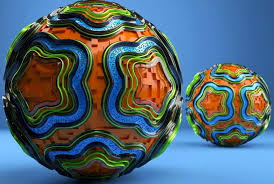 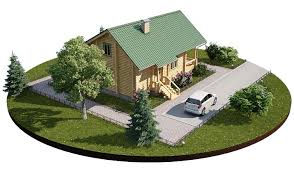 Үш өлшемді модельдер
Мына суреттерді байланыстыратын ұғым
Информатика

7 сынып
Сабақтың тақырыбы:
Үш өлшемді модельдеу
Оқыту мақсаттары:
7.3.1.1 объектілер мен оқиғалардың модельдерін 3D  редакторда құру
Сабақ мақсаттары:
Үш өлшемді модель ұғымын білу;
3D  редакторында жұмыс жасай білу;
Бағалау критерийлері:
Модель және модельдеудің негізгі түсініктерін біледі
2D және 3D модельдерді айыра біледі
Үш өлшемді модельдің ұғымын біледі 
3D  редакторында жұмыс жасай біледі
Қандай қызмет салаларында үш өлшемді модельдер пайдаланылады?
Үш өлшемді модельдерді пайдаланудыңартықшылықтары және кемшіліктері қандай?
2D и 3D модельдерін анықтаңыздар
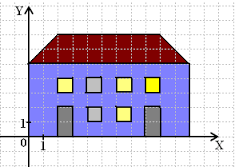 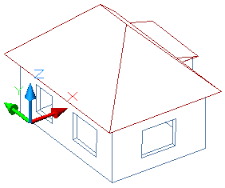 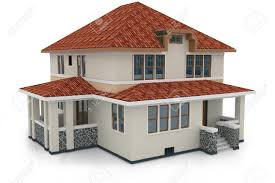 2D и 3D модельдеудің айырмашылығы неде?
Негізгі айырмашылығы, біз параққа сурет салғанда екі өлшемді жұмыс аймағымен жұмыс жасаймыз, екі Dimension(екі өлшем)- нысанның биіктігі және ені(ұзындығы), қысқаша айтқанда 2D.
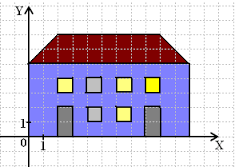 3D-графикада екі үйреншікті  «биіктігі және ені» ұғым және өлшемдерге үшіншісі - «тереңдігі» қосылады. Осылайша, кез келген нысанның элементтерінің орналасуы кеңістіктегі координаталарымен анықталады (дәстүрлі- X,Y,Z)
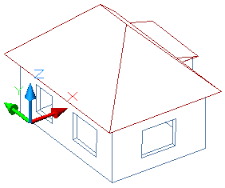 3D- модель құруды үйрену үшін 3D-модельдеу бағдарламасы ScetchUp-пен танысамыз.
Бағдарламаны іске қосу үшін Пуск- Программы- ScetchUp 
тізбегін орындаймыз.
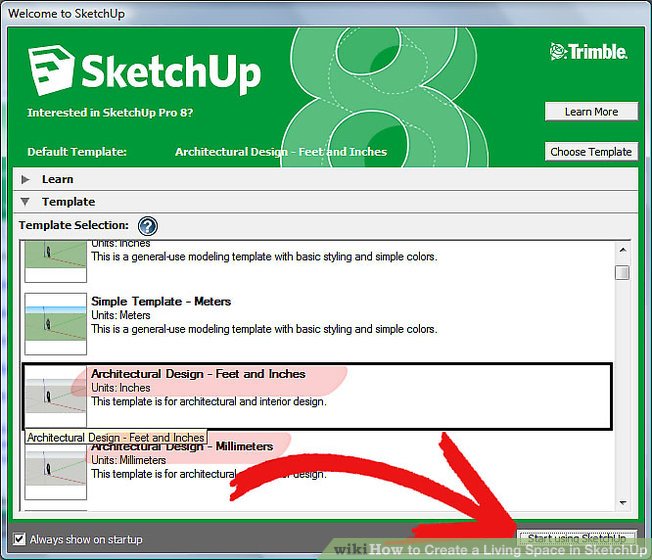 терезесі ашылады
ScetchUp-тің негізгі терезесі
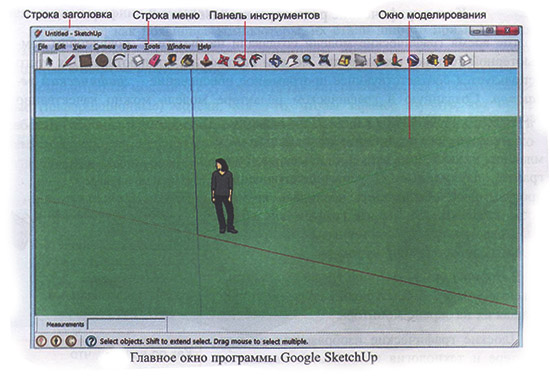 Құрал-саймандар панелі
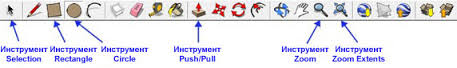 Практикалық жұмыс
Бағдарламаның терезесінің құрылымымен теориялық материалдар бойынша танысу (оқулық, интернет ресурстары).
ScetchUp қосымшасын іске қосу.
Құрал-саймандармен танысу үшін қарапайым іс-қимылдарды орындаймыз (қозғалту, сурет салу, құру) 
Қарапайым модельдерді құрып жаттығамыз (куб, пирамида).
«Үш өлшемді модельдеу» тақырыбына байланысты кестені толтырамыз
Үй тапсырмасы:
Оқулықтан параграфты зерттеп,тапсырмаларды орындау.
ресурстар:
https://www.sketchup.com/ru/learn
https://rutube.ru/video/38521d90475917a77f863e28f194d342/?pl_id=250762&pl_type=user